INFERTILITY  IN  MALE ANIMALS                                         Dr. VIKAS  SACHAN
INFERTILITY IN MALE ANIMALS

 Complete lack of fertility  - Sterility 
 Reduced fertility                  - Subfertility
 Temporary loss of fertlity - Infertility.

 Libido – no direct relation to male fertility i.e.            
   (Poor libido male may have excellent semen)

 Infertility 
      1. Impotentia coeundi 
      2. Impotentia generandi
Impotentia coeundi – 
             - Reduced/no sexual drive 
             - Inability to copulate (no normal services)


Impotentia generandi – 
             - Failure of conception even after normal    
               services
IMPOTENTIA COEUNDI –
     - Inability to complete the service 

        … due to Immaturity or poor experience 
                          
                         Unwillingness to mount
                         
                         Inability for intromission 
                        
                         Failure of ejaculate successfully
Immaturity or poor/bad experience
 
     - Mating at prepubertal or very young age
     - Rearing in isolation like small confined room    
       (poor learning to copulate)
     - Slippery floor, low roof 
     - Unpleasant environment
     - Continuous exposure to estrous female  
     - Furious and improper size of dummy
     - Abusive handling and unfriendly attendant
     - Punishing or pain experience during mating
     - Presence of old and senior/dominant male 
     - Experience of too cold and too hot AV
- Factors which reduce the sex desire 

      - Deficiency of energy, protein, vitamins, TDN  
        and minerals etc
      - Over feeding : obese and lethargic
      - Iodine deficiency/hypothyroidism : Obesity    
      - Over roughage feeding : Enlarged abdomen
      - Over sexual use 
      - Over aged bull
      - Climatic & psychological factors
      - Poor exercise
      - Joint, nerve and muscle pathologies
      - Endocrine imbalance
Libido  
     - hCG & GnRH
          …… increase the level of testosterone
          (effect is temporary)

     - Overdosing / frequent administration of hCG 
         ….. Testicular oedema 
                ….. Abnormal spermatogenesis

     - Testosterone (@100-500 mg in bulls & stallion)
        (Prolonged use….T. degeneration)

 Good and gentle management 
 Exposure to estrous female
                                                                             etc
- Unable and unwilling to mount (conditions) :
      - Foot/limbs pathological 
         abnormal/over grown hooves, interdigital   
         growths, fibroma, sole penetration etc.
      - Coxitis (hip joint inflammation) in dog
      - Gonitis (stifle joint inflammation) in bull     
      - Tendonitis and tarsitis etc
      - Abnormal limb confirmation 
      - Lesion in lower back trunk 
        e.g. honeymoon back
      - Back pain : Ca deficiency     
                               Pathologies of vertebrae
      - Abnormal gait
Animals mount but dismount again and again       
          : Back pain during service test

 Over Ca feeding
      …… Exostosis of vertebrae 
      …… Degeneration of intervertebral joints               
      …… Stiffness, paraplegia & fracture tendency 

- Poor exercise : Back pain

 Neuro-musculo system

 Limb confirmation & joint angles
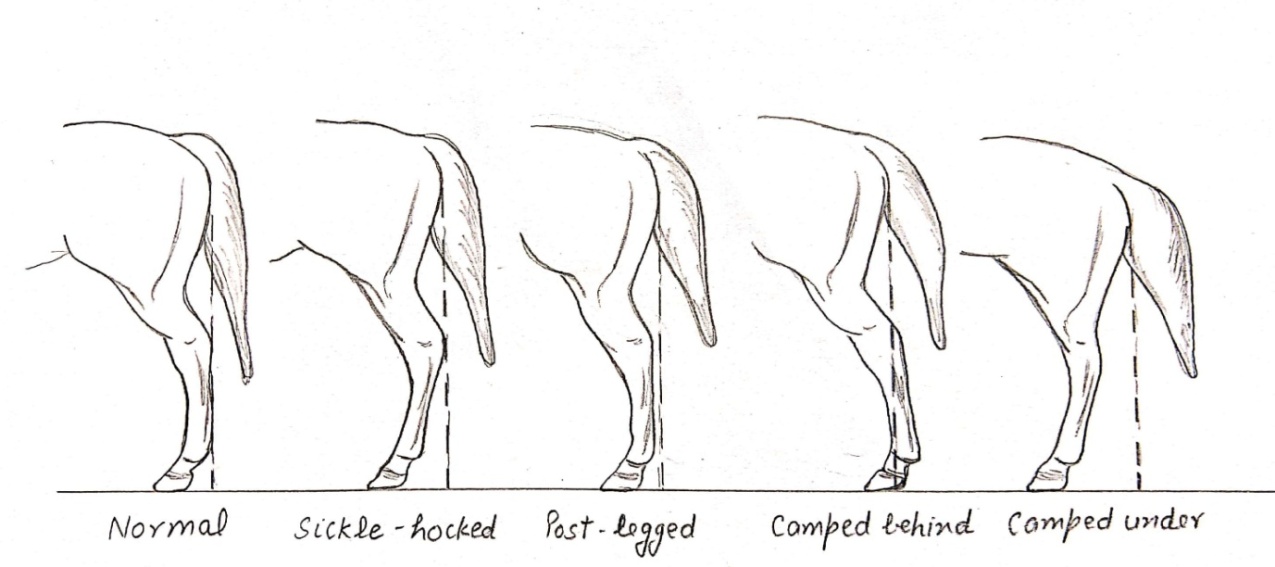 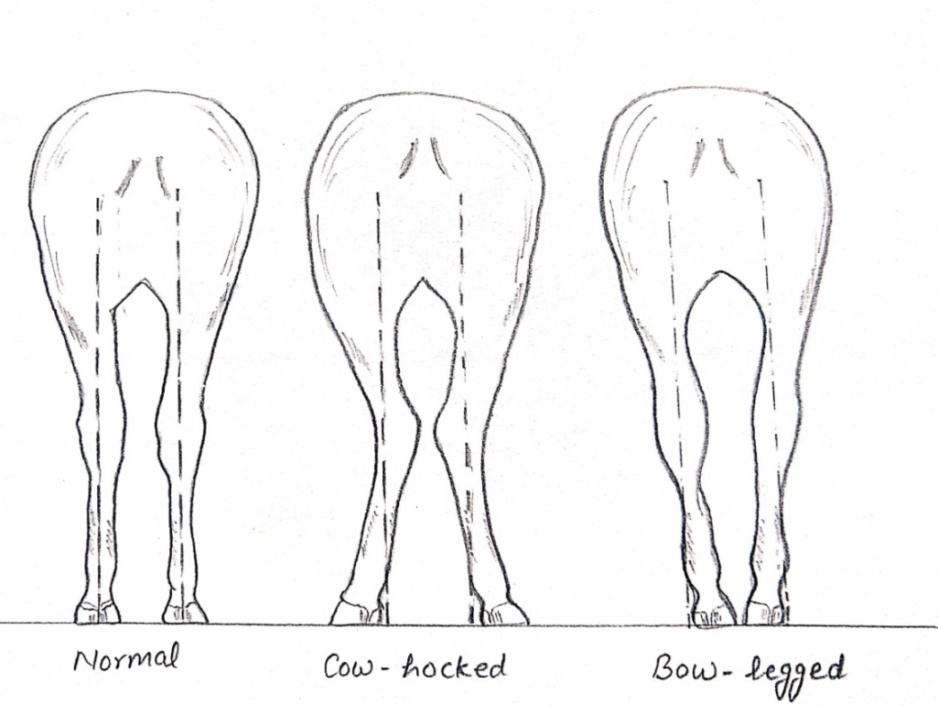 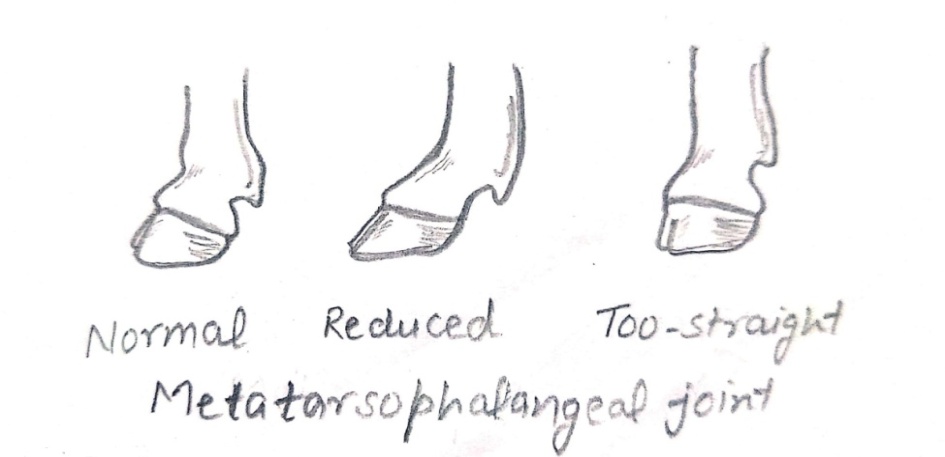 - Some neuromuscular abnormalities are – 
     - Progressive posterior paresis / crampy / 
        neuromuscular spasticity/spastic syndrome
 
     - Spastic paresis (elso heel) 

     - Peroneal nerve or/and tibial nerve paralysis

     - Honeymoon back 
              …. Rupture of lumbo-dorsal facia        
              …. Crepitation and swelling in muscles 
              …. Painful mounting
Failure of penile erection  : 

     - Abnormal parasympathetic nervous system
     - Improper blood flow in CCP
     - Leakage of blood from CCP
     - Presence of ectopic veins
     - Rupture/broken penis
     - Fracture of os penis (Dysuria & haematuria)
     - Atrophy of retractor penis muscles
     - Prepucial hair ring & biting abscess in tom
- Failure of penile protrusion and intromission :
       - Short or undergrown penis
       - Abnormal sigmoid flexure 
       - Abnormal retractor penis muscle
       - Balanitis, posthitis, balanoposthitis
       - Phimosis, paraphimosis, priapism
       - Diphallus, phallocampsis
       - Adhesion, necrosis, neoplasia in penis &  
         prepuce
       - Hypospadias
       - Penile necrosis 
         (Strangulation due to prepucial hairs / wool)
       - Urolithiasis
- Some psychological : refusal of sexual arousal  
                                             or mating process
        - New or aggressive partner
        - Painful past experience
        - Stressful environment/surroundings


 In tom
   - Exogenous drug administration (testosterone,  
     glucocoticoids, anti-androgens, ketoconazole,     
     cimetidine, anabolic steroids etc)
   - Protruding intervertebral disc 
   - Degenerative myelopathy in tom
Ruptured/Broken/Fractured penis – 
     - Rupture of tunica albuginea 
     - Rupture at insertion of retractor penis M.
     - Abnormal pressure in CCP
     - Common in bull (young bulls)
     - Poor experience and strong sex urge     
     - Strong thrust on hind region (Not in vagina)
     - Aarched back, stiffness, pain and swelling        
     - Anormal stepping
     - Hematoma, preucial edema / eversion 
     - Adhesion, abscess and hard fibrosis
     - If damage of penile nerves : No erection
Treatment : Evacuation of hematoma by surg.           
                         Suturing of T. albuginea 
                         Sexual rest for 2-3 months   
                         Antibiosis, anti-inflammatory drugs    
                         Massaging


 Penile trauma or trauma to os penis in dog 
                       : No mating
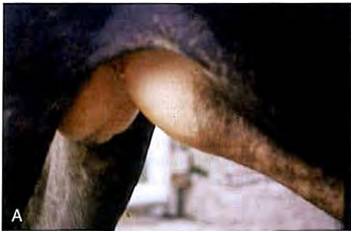 Phallocampsis (penile deviation) – 
    - Lateral or ventral deviation 
        - Due to 
            Congenital defect of t. albuginea 
            Poor development of dorsal apical Ligam.    
            Adhesion after trauma to penis / prepuce   

    - Ventral deviation of penis (rainbow penis) 
          - Due to 
             Persistent penile frenulum (> 11 yrs age)
             Defect in tunica albuginea
             Congenital defect 
             Adhesion and fibrosis of penile tissues
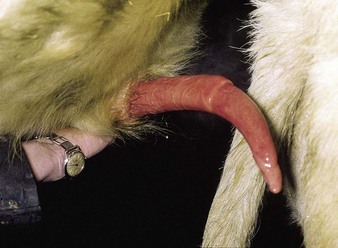 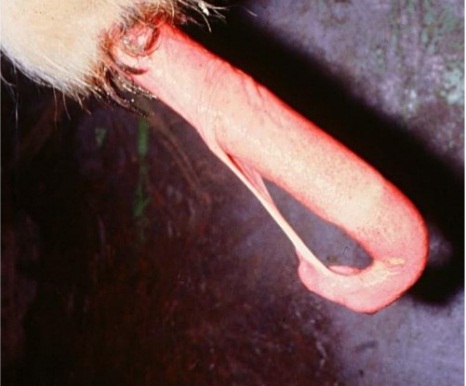 Bull in isolation
     …. No riding behavior
           ….. Penile frenulum persistance


- Surgical transaction after ligation the vessels


- Fixing of dorsal apical ligament with tunica    
  albuginea …. with help of fascia lata 
  (taken from biceps femoris muscles) 
     ….. prevent slipping or misplacing of ligament
Cork screw penis – (premature spiral deviation   
                                      of penis; PSDPs) 
    …. Premature spiraling 
          - within prepuce or just after touching the  
            cow/dummy perineal region 

 Due to abnormal dorsal apical penile ligament   
  (inherited or acquired) 

 Some neural pathologies.
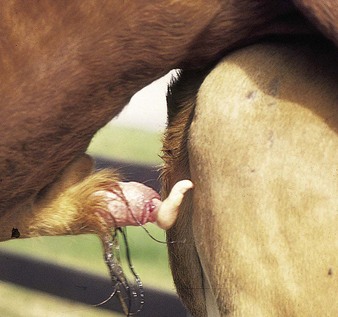 Balanoposthitis – infection and inflammation of  
                                  penis and prepuce

Infection and inflammation of penis – Balanitis
Infection and inflammation of prepuce – Posthitis

- Pain, adhesion and stenosis of prepucial orifice 

- Laceration / ulceration on prepuce (dermatitis)

 Common in bull, dog and ram 
 Less common in stallion, boar and tom
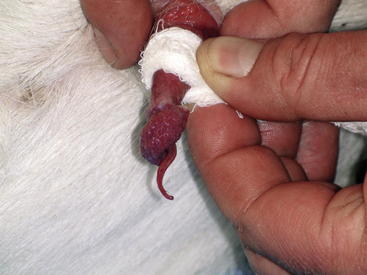 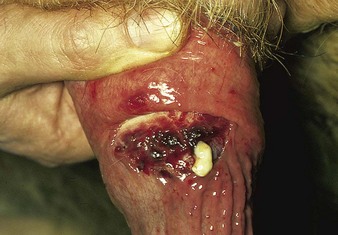 Ballanoposthitis – E. coli, streptococcus sp, 
                                      Staphylococcus, C. pyogens,  
                                      M. tuberculosis, aspergillus,    
                                      mucor, mycoplasma, 
                                      IBR-IPV virus and calcivirus

 In canines - E. coli, canine herpes virus, 
                         calcivirus etc 

 Orf (contagious pustular dermatitis/ecthyma   
  contagiosum/scabby mouth) : Ram & buck.
- BoHV-1 : Ulcerative & purulent balanoposthitis 
                    in bulls 
  ( painful urination & intromission) 



- Ureaplasma : Granulomata formation on penis

 In equines :
     - Dourine (by Tyrpanosoma equiperdum),     
     - Habronemiasis (by Habronema musca larva)     
     - Equine coital exanthema/horse pox (by  
       equine herpes virus EHV-3)
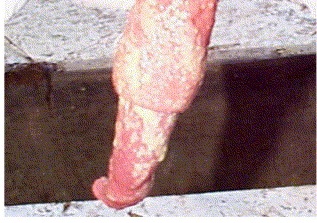 - Pizzle rot  / Sheath rot - 
        - Ulcerative balanoposthitis in ram 
   
        - Caused by Corynebacterium renal
        - High protein diet 
          (ammonia scalds at prepucial region)

        - Trauma due to faulty positioning of AV
        - Hair drawn in prepuce

        - Ulceration, necrosis and scab/crust 
        - Stenosed/blocked  prepucial opening
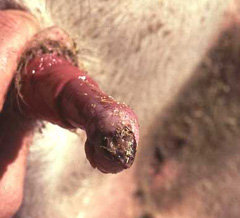 - Treatment : 
       - Broad spectrum antibiotics 
         (penicillin & cephalosporins)

       - Anti-inflammatory drugs

       - Antiseptic douching of prepuce

       - Washing with KMnO4 water /1% H2O2
 
       - Bacitracin ointment application 

       - Sexual rest
Phimosis – 
      - Inability to protrude penis out of prepuce
  
- Due to
      - Stenosed prepucial orifice (cong / injury) 
      - Small penis, penile neoplasia
      - Balanoposthitis 
      - Prepucial adhesion
More common in dog and stallion

 Premature swelling of penile erectile tissues  
   before protrusion in dogs due to over excite
  
 Surgical removal of small piece of mucosa 
   from ventral side of prepuce
      …. Enlarged prepucial orifice

- Antibiosis and anti-inflammatory drugs
Paraphimosis – 
     - Inability to retract back the penis in prepuce 
 Due to 
     - Abnormal / damaged retractor penis muscle     
     - Swelling/inflammation of penis & prepuce   
     - Local penile injury
     - Stenosis of prepucial orifice
     - Balanoposthitis
     - Penile neoplasia
     - Damaged pudendal nerve 
     - Penile paralysis due to spinal injury

 More common in dog and stallion
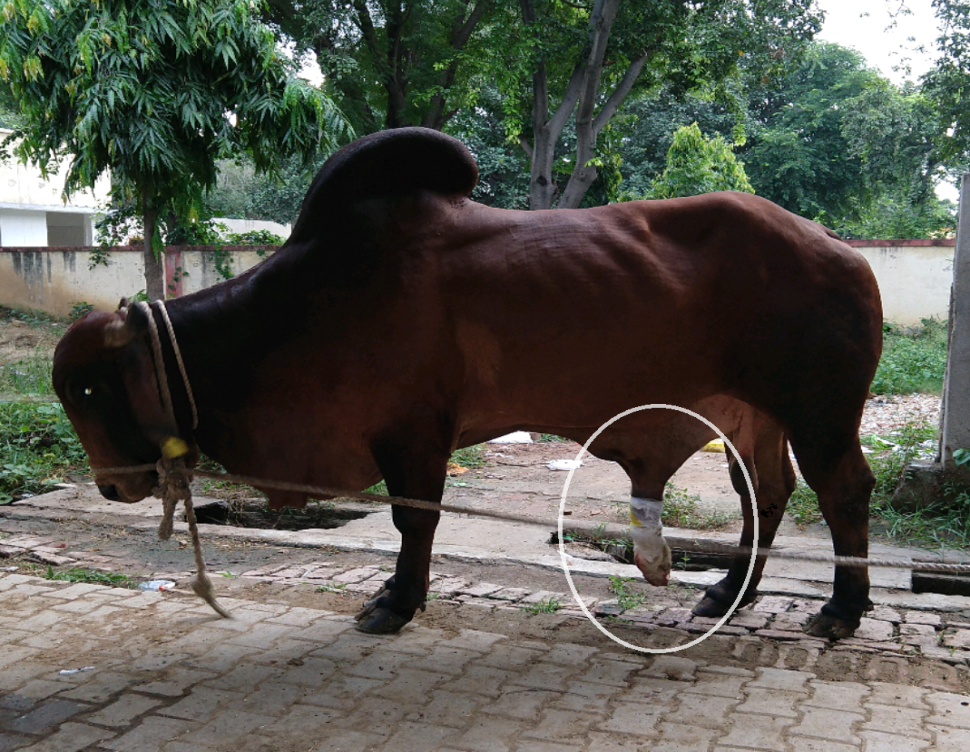 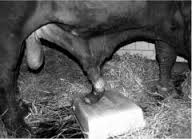 Prolonged protrusion of penis and prepuce    
     .. Impaired venous drainage due to prepucial 
       orifice ring….. Aggravates the condition

 Treatment – 
       - Cold packs, lubrication
       - Antiseptic ointments
       - Diuretics 
       - Penile replacement in prepuce 
         (after compression gauzing or/and incising 
          prepucial orifice)
       - Phallopexy 
       - Antibiotic and anti-inflammatory drugs
       - Penectomy
Priapism – 
     - Persistent penile erection without sexual 
       stimulation (for > 4 hrs) 
 Due to
    - Increased arterial blood flow (nonischaemic 
      or high flow priapism)
    - Reduced/occluded venous blood flow    
      (ischaemic or low flow priapism) in penis or    
    - Abnormal neural control of erection

- More common in dog, stallion and tom
 
- Urine retention and painful urination
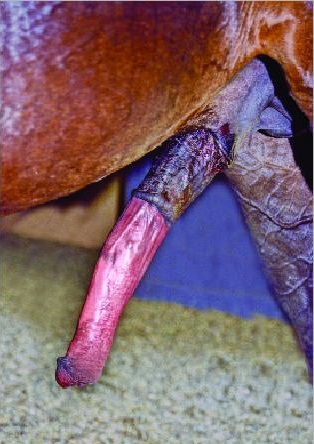 In chronic cases
    - Edema and necrosis of penis 




 Treatment 
      - Cold pack & lubricants
      - Antibiotics, anti-inflammatory
      - Anticholinergics and diuretics 
      - Intravenous injections of benzatropin  
         mesylate and adrenaline into CCP 
      - Surgical drainage of CCP blood 
      - Penectomy
Diphallus – 
     - Presence of double penis
     - Congenital anomaly 
     - Completely or partially duplicate 

- Not able to complete normal copulatoion
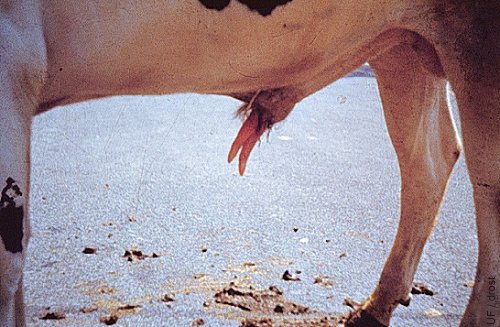 Hypospadias – 
     - Abnormal extrapelvic urethral formation 
     - Urethra have abnormal opening 
        (at ventral aspect of penis) 

 Urethra opens at 
     - Penile/balanitic hypospadias – Ventral to penis

     - Scrotal hypospadias – Scrotum

     - Perineal hypospadias – Perineal region


- Epispadias – Urethra opens at dorsal of penis
- Penile neoplasm – 
     - Fibropapilloma in bovines (papilloma virus)
     - Squamous cell carcinoma in stallion
     - Transmissible veneral tumor in dog (vineral    
       granuloma / lymphosarcoma / sticker tumor)
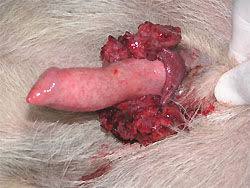 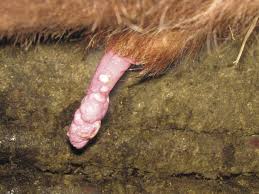 Topical application of fluorocil (in small tumors)

 Surgical removal of tumor (laser / cryosurgery)

 Anticancerous drugs 

 Penectomy
Preucial eversion – Prepucial mucosa is  
  protruded/everted out of sheath permanently
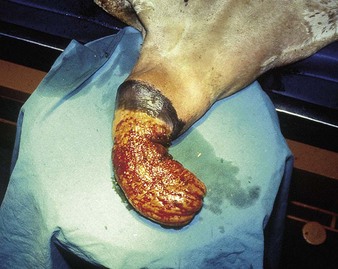 Intersex – 
     - True hermaphrodism (presence of both  
        testes & ovarian tissue along with both type 
        of externalia)

    - Male pseudohermaphrodism 
       (Tetses with external clitoris)

    - Female pseudohermaphrodism 
      (Ovary with male external genitalia)

 Prepucial prolapse, fracture of os penis and 
  calcification of retractor penis muscle,   
  hemospermia (common in bull & stallion) etc
fail to ejaculate semen 
     - Congenital absence / abnormal penile 
        receptors on glans

     - Damaged sensory dorsal nerve of penis

     - Compression of spinal nerves

     - Poor sympathetic nervous system

     - Localized back pain

     - Peritonitis in caudal abdomen
IMPOTENTIA GENERANDI – 
      - failure of fertilization even after normal  
        copulation 


 Abnormal semen 
    … (disease of testes/epid/sex glands)
    - Abnormal seminal attributes as sperm 
       morphology, concentration, motility etc)


 Normal semen 
    … Sperm defects (inherited sperm defects)
- IMPOTENTIA GENERANDI 
        (WITH ABNORMAL SEMEN)

         - Testicular hypoplasia
         - Testicular degeneration
         - Orchitis
         - Cryptorchidism
         - Seminal vesiculitis
         - Prostatitis
         - Ampullitis
- TESTICULAR  HYPOPLASIA – 
       - Incomplete development of germinal     
         epithelium of the seminiferous tubules 
         due to reduced germinal cells in testes 


 Reduced germ cells (spermatogonia) due to –
      Failure of germ cells to develop in yolk sac 
      Failure of germ cells migration to genital ridge
      Failure of germ cells to multiply in gonad
      Degeneration of embryonic germ cells
Bilateral or unilateral

 More common in left testicle

- Sterility in bilateral testicular hypoplacia

 Congenital and hereditary 
  (controlled by recessive autosomal gene)

- Common in ram, bull and stallion

 Klinefelter’s syndrome (extra X)
         …Testicular hypoplasia   
         (in bulls, ram, boar & dogs)
Testes 
       - Small (scrotal circ.  < 30 cm in bull) 
       - Flabby, Firm with shorter spermatic cord    
       - Freely movable in scrotal pouch 
         (Not in testicular atrophy)

- Spermiogram 
       - Aaspermia in bilateral & oligospermia in           
          unilateral condition)
       - Low motility
       - Abnormal morphology of sperm 
       - More sperms with PCD
Poor/no spermatogenesis
      ….. Poor gonadal sperm reserve 
            ….(oligospermia or aspermia)

- No effect on leydig cells i.e. normal libido

 Giant cells (multinucleate cell)

 Medusa cells (ciliated cells from efferent 
   tubules) 

 Hereditary (diagnosed after two years age)  in bull or well grown other small animals 
 No treatment
TESTICULAR DEGENERATION – 
     - Degeneration of germinal layer of sem. epith.    
        (including spermatogonia and sertoli cells) 
     - Impaired spermatogenesis

 Acute - Inflammation, heat & pain 
               - Testes             …Enlarged & Tense
               - C. epididymis…Soft and Smaller
 Chronic 
               - Seminiferous epithelium … atrophy    
                     (Testicles    … small & softer)
               - Calcification & fibrosis 
                    (tetsicles     …firm, hard & less resilient
Germinal epithelium … more susceptible 
 Leydig cells                 … most resistance 

In germinal epithelium
    ….Sertoli cells & spermatogonial cells are  
          most resistive to degeneration i.e. once   
          they found degenerated along with blocked 
          lumen in affected testicle, regeneration will 
          not be there. 

 Sterility with maintained libido/sex drive
T. degeneration -  reversible or irreversible 


- Degeneration - Very fast (hrs to days)
 Regeneration - Very slow (weeks to months)
 

 Unilaterally (lesion is localized)
   Bilaterally   (lesions is generalized)
Low E2 & high plasma FSH and LH in stallion
   ..Indicates  ... Low fertility 
                              (possibly due to t. degeneration) 


- Degenerated testicle – 
     ... Production of antisperm antibodies 
        … Affect the sperms produced by normal one
- Spermiogram –
       Normal seminal volume
       Oligozoospermia or azoospermia
       Immature round spermatogenic cells
       Reduced sperm motility
       More abnormal sperms 
                  (more PCD & detached head etc)
       Diadem defect  … temporarily
       Necrozoospermia         
       Presence of giant (multinucleate cells)
Duration between 
    T. degeneration … & ... Abnormal spermiogram

             Bull         -       60-70 days
             Ram        -       60-70 days
             Stallion   -       40-45 days
             Boar        -       50-60 days
             Dog         -       60-70 days
Causes of testicular degeneration –
         Temperature 
         Irradiation – (X-rays, Gamma rays etc.) 
         Hormonal imbalance 
         Age 
         Stress/Trauma/Disease 
         Systemic/localized diseases  
         Nutrition  
         Poisons 
         Autoimmunization 
         Testicular tumors  
         Vascular disturbance
Temperature – 
         - Summer & humidity 

        - Direct heating & frost bite (inflammation & necrosis)

        - Unshorn or excessive wool over scrotum of ram
        - Excess fat deposition over scrotum (no heat loss)       
           (due to high protein and high energy diet)

        - Local Inflammation, scrotal dermatitis,    
          ectopic testes

        - Scrotal mange (by chorioptes bovis) in ram

        - Inguinal/scrotal hernia (poor thermoregulation)

        - Testicular lesion/trauma
- Irradiation – (X-rays, Gamma rays etc.) 
         
     - Most susceptible – spermatocyte

     - Most resistant – leydig cells & sertoli cells
 
     -  Sperm concentration reduced  

     -  Increased abnormality
- Hormonal imbalance – 
    - Sertoli cell tumor (common in dog) – Excess E2 
    - Leydig cell tumor – Excess testosterone production
    - Adrenal tumor - Excess corticosteroid production.
    - Tumors of pituitary & hypothalamus 
      (abnormal GnRH and gonadotrophin)
 

 Excess estrogen or testosterone 
      … Negative feedback on hypothalamus and pituitary     
      … Reduced GnRH and gonadotrophins
      … Testicular degeneration

 Dystrophia adipogenitalis
   …. Testicular neoplasia, atrophy and degeneration   
          along with obesity in dogs
Age – 
- Over age…Poor management…Disease conditions 
                   ….Testicular degeneration 

 Dogs and bulls at > 10 years of age 

In tom                       > 12 years of age


- Stress/Trauma/Disease – 
      - Shipping, heat, cold, severe fatigue
      - Abscess, Arhritis, laminitis, Myiasis and foot rot etc 
      - Pneumonia, peritonitis, IBR, JD, FMD

       Stress …Corticosteroid secretion 
                        … Reduced gonadotrophins (e.g. LH)                       
                            … Testicular degeneration
- Systemic/localized diseases – 
     - Localized disease of testes
     - Inflammation – heat, oedema and congestion
     - Orchitis 
     - Trauma and abscess of testes & scrotum 
     - Brucella, M. tuberculosis, corynobacterium  
        pyogens, IBR-IPV, BEV (Bovine enterovirus), epivag, 
        canine distemper infection

 Obstruction of efferent duct …continuous back pressure    
                                                                   … T. degeneration

 Nutrition – 
     - Under feeding and poor nutrition (Deficiencies)
     - Under nutrition ….. Gonadotrophins
     - Vit. A and Zn deficiency …. Testicular degeneration
- Poisons –
    - Dipping of ram in arsenical solution (ectoparasiticide)
    
    - Antimony compound in dogs 
       (Treating heartworm disease; Dirofilaria immitis)

- Autoimmunization –
    - Faulty or experimental injection of autologous 
       testicular material
    
    - Damage of blood testes barrier due to any trauma
- Testicular tumors – 


- Vascular disturbance -
    - Varicocele of spermatic vein (abnormal heat exchange) 

    - Strongyle larva in testicular artery in stallion

    - Vasculitis

    - Granuloma formation

    - Torsion of spermatic cord etc
Diagnosis -  
     - History of infertility & testicular trauma
     - Testicular biopsy
     - Testicular histology 
                - Giant cells
                - Cytoplasmic vacuoles
                - Thinning of germinal epithelium
                - Lymphocytes & plasma cells in ST
                - Fibrosis etc
    - Trans-scrotal ultrasonography
    - Spermiogram
Prognosis – Good
     Seminiferous tubule 
     Intact basement mem. with spermatogonia 
 Prognosis – Poor
   Chronic cases with abscess and bilateral tumor

- Treatment  - according to cause
     - Balance diet with minerals, vitamins & protein
     - Supplementation of Vit A and Zn 
     - Cooling to avoid heat stress during summer
     - Regular exercise, deworming and vaccination
     - Sexual rest 
     - Antibiosis & anti-inflammatory (in orchitis)
- Orchidectomy in acute unilateral orchitis
  - Removal of the testes with tumor
  - Treatment of local and systemic diseases
  - Hormonal therapies (testosterone, FSH,   
    Thyroxine) are of less value


Removal of degenerated testis
      … Hypertrophy of the remaining testis 
          … Increase in sperm numbers
After treatment - Seminal quality is not   
  regained fully as previous


 Testicular degeneration doesn’t progress once 
   the cause is removed


 Sperm with less morphological abnormality  
  and increased motility indicates …. Recovery
ORCHITIS – “Infection & inflammation of testes”
     - Continuous inflammation 
          …. Suppuration and necrosis

 It may be cause due to- 
       Trauma/wound
       Bovine enterovirus in bulls
       B. abortus, B. canis, B. suis, B. melitensis
       Tuberculosis in bulls (granulomatous orchitis)
       Mycoplasam, Aranobacterium pyogens,
       Histophilus somni 
       Ascending infection from urethra
       Descending infection from acc. sex glands
Canine distemper and mycoplasma in dog
Autoimmune destruction of testes in dog
Damage to blood-testes barrier
Feline infectious peritonitis virus
Epivag virus infection

- Unilateral orchitis …. more common

 Acute condition     – Hyperaemia
                                         Swelling (2-3 times enlarge)  
                                         Pain with hotness 
 Chronic condition – Adhesion
                                         Shrunken, fibrotic testes  
                                         Leaking abscess
- Semen is loaded with white blood cells

 Treatment – 
        - Broad spectrum antibiotics 
        - Anti-inflammatory drugs
        - Application of anticeptics and ice packs
        - Glucocorticoids
        - Sexual rest
        - Removal of affected testes
        - Castration 

- Once treated….Not use for breeding purpose
CRYPTORCHIDISM
     - No descend of testes (unilateral/bilateral)
     - Incomplete cryptorchidism 
       (Epididymis / part of testicle in inguinal C.)     
     - Abnormal testicular thermoregulation
       (Poor/no spermatogenesis)
 
 Cryptorchid testicle - Spermatogonia A or B 
 Inguinal testicle         - Primary spermatocyte 

 In foal - If gonad doesn’t come into scrotum
                  …Size of testicles increase 
                   …Vaginal ring constricts        
                     …. More chances of cryptorchidism
Due to –
      - Mechanical defect 
      - Gubernaculums abnormality
      - Inherited (genetic defect) 
      - Testicular chromosomal abnormality 
      - Poor testicular production of androgens
      - Defective gonadotrophins production

- Unilateral cryptorchid … Animal is fertile
      Bigger (compensatory) size of scrotal testes

 Bilateral cryptorchidism …Infertility/sterility    
      …. Oligospermia or aspermia
Cryptorchid testes
        - Smaller, soft and flaccid 
        - Unaffected leydig cells… Normal libido 

 More common in stallion, dog and boar

 Inherited as sex limited autosomal recessive 
   trait 

 Cryptorchid testes … More prone to neoplasia 
      (Seminoma & sertoli cell tumor in dogs) 
      (Teratomas in stallion)
Diagnosis of monorchidism 
       - History, behavior, physical examination, 
         hormonal testing, and probably surgical 
         exploration
       - Ultrasonography, low basal testosterone 
         level (e.g. <0.24 ng/ml in stallion) and 
         measurement of estrone sulphate in stallion 


 In Cryptorchid testicle (in stallion and boar)
       - Destroyed sertoli cells - no inhibin 
         (i.e. no inhibition of FSH )… More estrogen      
         ….but level of estrone sulphate…very low
High flanker - Testes in inguinal canal

 Anorchia ….. No testes

 Monorchia …. One testes

 Polyorchia …. > 1 supernumerary testis
- TESTICULAR NEOPLASIA 
     - Commonly in cryptorchid testicle
     - Common in dog 
       (Interstitial cell tumors > Sertoli cell tumors)    
     - Seminomas in dogs
     - Seminoma & teratoma - Stallion

 Interstitial cell tumors - Excess androgen 
 Sertoli cell tumor – More estrogen plasma

 Teratoma, seminoma and teratocarcinomas are  
   germinal neoplasms  - Stallion
Teratoma - Benign tumor with hairs, teeth, 
   bone, cartilage etc within

 Seminoma - Germ cell tumor develops in 
  germinal layer of seminiferous tubules     
  …Malignant

 Sertoli cell and leydig cell tumors 
     …. Nongerminal neoplasms (benign tumors)


 Treatment 
      - Removal of tumor (cryosurgery etc) 
      - Removal of neoplastic testes
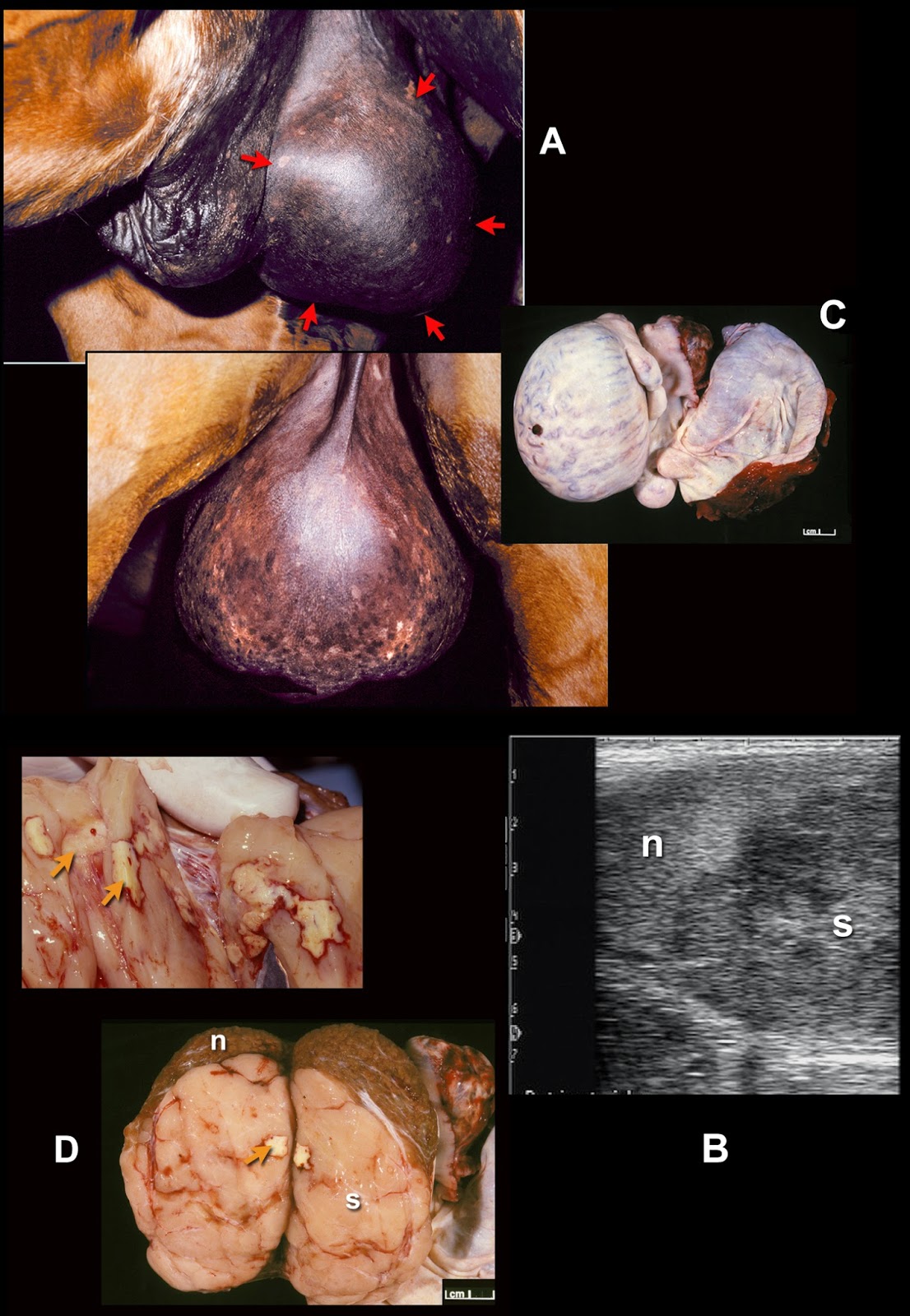 - SEMINAL VESICULITIS   
- PROSTITIS
- AMPULLITIS
 EPIDIDYMITIS 
 SPERMIOSTASIS
      - No seminal flow 
      - Blind rudimentary mesonephric duct 
      - Defective efferent duct

 FUNICULITIS – Infection and inflammation of 
  spermatic cord
  
 TESTICULAR TORSION - Torsion of   
   spermatic cord) – Obstructed blood flow and   
   lymphatic
SPERM GRANULOMA – 
      - Duct obstruction pressure (back pressure) 
      - Faulty vasectomy
         ….. Rupture of epididymis
               ….. Sperm leakage (Foreign sperms)
                       (accumulates in surrounding stroma)             
                          …. Antigenic inflammatory reaction 

 Degenerated sperms …. lipid and mycolic acid 
 Common in buck (Libido may be normal)

TESTICULAR HEMATOMA
 TESTICULAR ABSCESS
 TESTICULAR CYST
- IMPOTENTIA GENERANDI 
       (APPARENTLY NORMAL SEMEN OR   
       (ABNORMAL SPERMS)
     - Seminal quality …. normal 
     - Sperm … not able to fertilize the ova 
                          or early embryonic death / abortion
 
 Disease conditions (Brucellosis,  
  Campylobacteriosis, Trichomoniasis, IBR-IPV)

 Normal Seminal volume, color, pH, motility
 
 Abnormal nuclear material / Nuclear shape
 Abnormal sperm metabolism and abnormal  
  acrosome etc
Diadem defect – 

     - Invagination / pouching of nuclear material
     - Beaded structure at anterior border of post   
       nuclear cap
     - Single large vacuoles with distorted head     
     - Defect due abnormal spermatogenesis
     - Diagnosed by fuelgen stain/wet mount 
     - Observe under phase contrast microscope    
       or differential interference microscopy
     - Normal sperm motility and concentration
     - Major and uncompensable defect
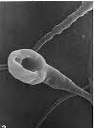 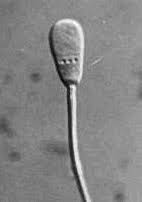 Diadem defect
- Knobbed acrosome sperm defect –
     
     - Accentrically placed thickening of acrosome
     - Defected spermiogenesis 
        (involving golgi complex)
     - Inherited, autosomal, recessive and sex 
       linked sperm defect
     - Common in bull, boar and dog
     - Normal sperm motility and semen conc.
     - Sperm is unable to penetrate ova
     - Major and uncompensable sperm defect
     - Diagnosed by eosine-nigrosine, eosine-B,    
       fast green stain (phase contrast microscopy)
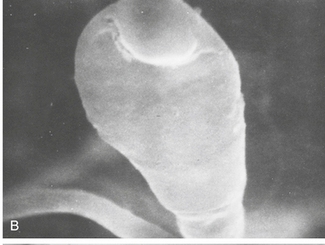 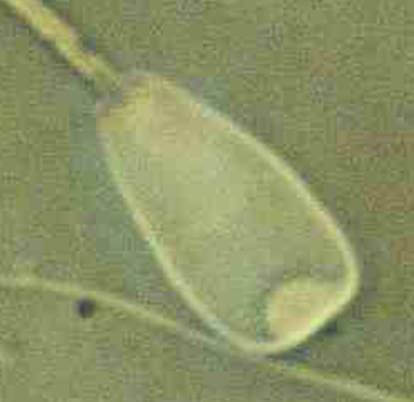 Knobbed acrosome sperm defect
Acrosomal crest
 Acrosomal fold
 Deatched or abnormal acrosome 
 Sperm chromosomal aberrations
 Abnormal nuclear protein formation 
 Inheritance of disturbed enzymatic activity – 
 
 Sperm defects related to head, midpiece and tail due to abnormal spermatogenesis, maturation (protoplasmic droplets) etc also lead to infertility.